Security and Organizational Governance
Name
Title
Microsoft Corporation
Session ObjectivesAfter this session, you will understand how to
Provide built-in protection for more secure communications
Support organizational governance requirements
Add protection against external threats
[Speaker Notes: “This session focuses on many of the security and organizational governance features of Microsoft’s next wave of UC products and services. As this slide shows, there are 3 key elements of security and organizational governance we want to share with you. [read each of the 3 bullets on slide].

We don’t have enough time to detail every aspect security and organizational governance in this release, but we will highlight some of the key security and organizational governance features. Let’s begin by first discussing the business environment as it relates to communications.“]
Today’s Business EnvironmentWhat customers are telling us
Secure communications in an Anywhere Access World
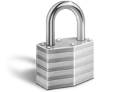 Ensure privacy for all communications
Deploy in a secure and cost-effective way
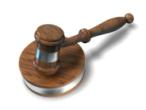 Organizational governance
Archive, find, and retrieve information quickly
Avoid penalties for e-mail misuse
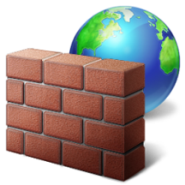 Protection against external threats
Ensure reliability of mission-critical systems
Stay ahead of increasingly complex threats
[Speaker Notes: “From research that includes talking to a lot of IT Pros, we see the following 3 challenges consistently surface.

First, new communications methods enable increases in flexibility and productivity, but we still must make sure these channels are secure and that content is protected regardless of how employees choose to communicate amongst each other, with partners, or with customers.

Second, communications are very relevant to organizational governance objectives. Communications applications must be flexible to allow IT Pros to enforce even the most complex organizational governance requirements.

Finally, external threats continue to be top of mind for all companies, as spammers, phishers, and other dangerous entities have strong financial motivations to penetrate your companies resources.

Microsoft Unified Communications offers applications and services to help address these challenges. We’ll explore these solutions by stepping through “A Day in the Life of an IT Administrator.”  Throughout the day, will see how the administrator relies on UC applications and services to efficiently handle situations in each of the business environment categories listed above.]
Litware Inc. Network Architecture
Corporate Network
Internet
Perimeter Network
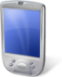 Clients and Devices
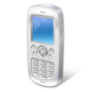 Edge Access





Conferencing





Audio/Video





Edge Transport
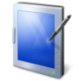 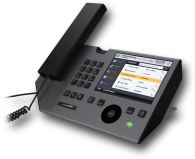 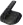 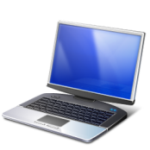 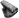 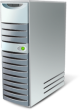 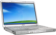 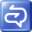 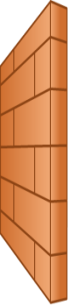 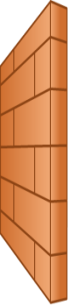 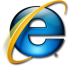 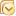 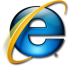 Remote Users
Office Communications Server 2007
Services
Active
Directory
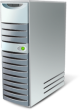 Instant Messaging
Voice
Conferencing
PSTN connectivity
Web Access
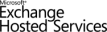 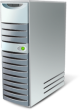 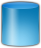 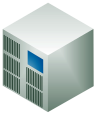 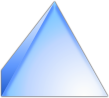 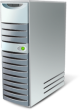 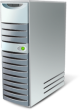 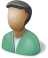 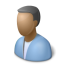 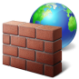 Federated Businesses
Exchange Server 2007
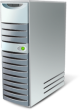 Mailboxes
Unified Messaging
Hub Transport
Client Access
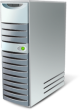 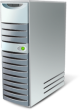 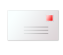 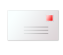 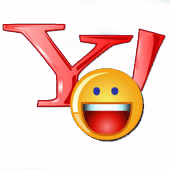 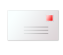 Public
InternetClouds
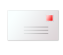 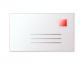 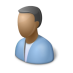 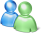 PSTN
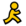 [Speaker Notes: Before we begin to drill into the security and compliance aspects of the Unified communications solution – let us first look at the network architecture of the organization – Litware Inc – that we will use for today’s discussion.

Litware Inc uses Active Directory to manage users, groups and devices in the organization – shown in the far right hand side of the diagram. The company also has a link to the PSTN cloud to make external calls.

With the Exchange Server 2007 deployment for messaging and Office Communications Server 2007 deployment for communications – employees at LitwareInc are enabled to use a variety of Clients and Devices in the corporate network. These include Microsoft Outlook for messaging, Internet Explorer for Outlook or Communicator web access, Office Communicator, as well as a variety of phone devices that integrate seamlessly with Office Communications Server 2007. With this setup, corporate users can access rich presence information and features such as click-to-call, multi-party voice and video calls, 

By enabling remote access for users using the Perimeter Network setup, LitwareInc has enabled the same rich experience for its corporate users that are outside of the corporate network as well as federated users from other businesses and the public internet cloud users (AOL, Yahoo! and Windows Live messenger). In addition the company also utilizes Microsoft Exchange Hosted Services via the internet. 

-----------


“We want to set the context of the discussion with the CSO by showing
 him the applications, services, and devices available from Microsoft Unified Communications. For this example, we will focus on an IM conversation using Office Communications Server and Office Communicator 2007 that escalates to a VoIP conversation.”]
A Day In The Life of an IT Pro
CSO wants tolearn moreabout security in Anywhere Access communications
A peer informs you of a large spam and virus outbreak
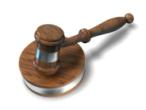 Corporate counsel has an unexpected legal discovery request
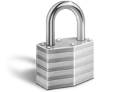 9:00 am
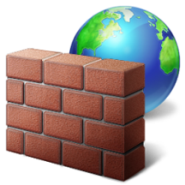 [Speaker Notes: “Let’s begin the day in the life of our IT Pro. It’s 9am and the CSO enters your office and has some questions on the security of some of the newly deployed communication options, such as IM and VoIP.”]
Litware Inc. Network Architecture
Corporate Network
Internet
Perimeter Network
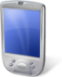 Clients and Devices
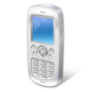 Edge Access





Conferencing





Audio/Video





Edge Transport
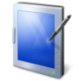 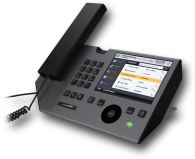 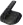 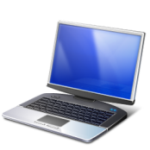 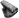 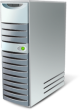 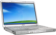 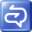 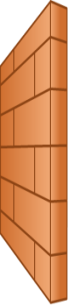 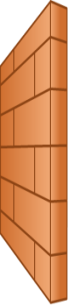 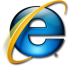 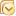 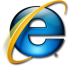 Remote Users
Office Communications Server 2007
Services
Active
Directory
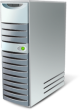 Instant Messaging
Voice
Conferencing
PSTN connectivity
Web Access
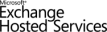 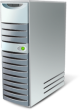 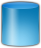 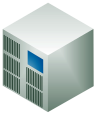 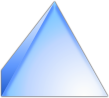 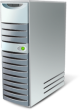 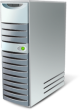 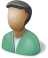 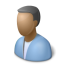 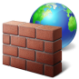 Federated Businesses
Exchange Server 2007
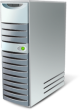 Mailboxes
Unified Messaging
Hub Transport
Client Access
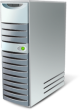 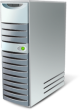 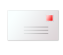 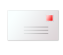 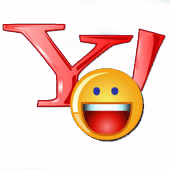 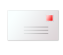 Public
InternetClouds
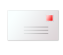 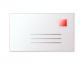 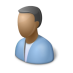 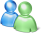 PSTN
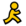 [Speaker Notes: “We want to set the context of the discussion with the CSO by showing him the applications, services, and devices available from Microsoft Unified Communications. For this example, we will focus on an IM conversation using Office Communications Server and Office Communicator 2007 that escalates to a VoIP conversation.”]
demo
Enable Secure Communications with a Remote User
Security For Anywhere Access
Corporate Network
DMZ
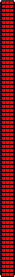 Remote User
ISP
Internet
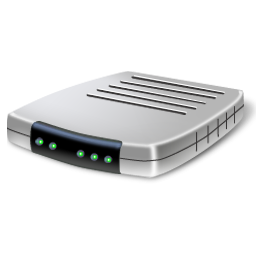 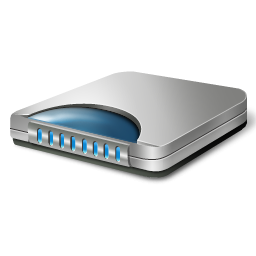 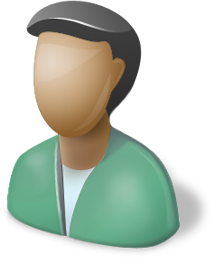 NAT
[Speaker Notes: Remote user – from a public internet connection (like a coffee shop)
On the Network Address Translator (NAT) – usually the wireless router in the coffee shop.

ISP – provides gateway to internet for the coffee shop
The external firewall of the corporation is routable via the internet.]
Sign In
Corporate Network
DMZ
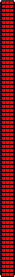 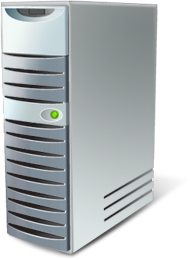 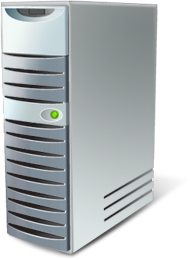 Remote User
ISP
Internet
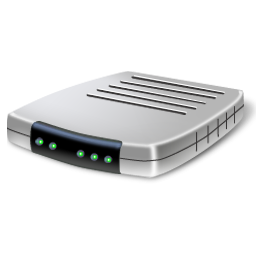 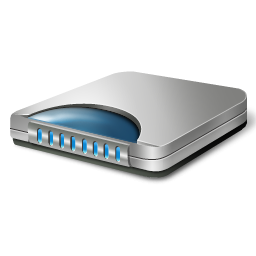 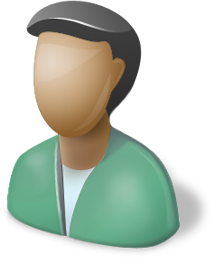 Front End Server
Access Edge Server
NAT
[Speaker Notes: Let’s see how authentication works in this scenario:

Office Communicator on Remote User’s laptop initiates a connection (using SIP – session initiation protocol).
SIP message travels via the NAT (wireless router) and through the Gateway provided by the ISP onto the external edge of the corporate firewall.

Office Communications Server 2007 Access Edge Server – sits on the DMZ and accepts the incoming request for Sign-In.

It then forwards request to the Office Communications Server 2007 Front-End Server. 

Front-End server authenticates this user for sign-in similar to the process it uses for corporate users. It uses the services from Microsoft Active Directory for authentication and authorization. Active Directory is THE single place for the IT Administrator to manage identities for all users, devices, messaging and communications in the organization. 

We did not require a VPN connection from the remote user in this case.]
Connection Setup
Corporate Network
DMZ
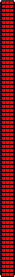 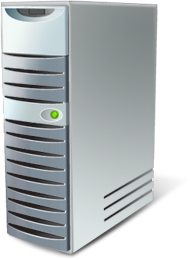 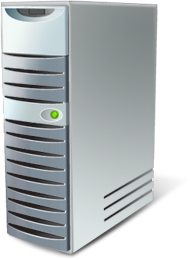 Remote User
ISP
Internet
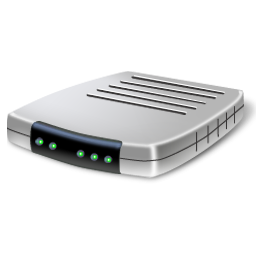 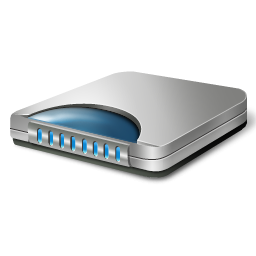 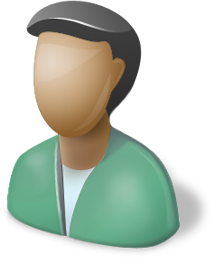 Front End Server
Access Edge Server
NAT
Corporate User
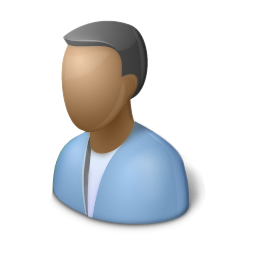 [Speaker Notes: Once the remote user is signed-on:
User can see his buddy list, search the organization’s directory and view rich presence information about other users – just as though he or she was signed-in from within the corporate network.

Similarly, other users within the corporate network will be able to see the remote user’s presence state. In this example, a corporate user requests a new IM session with the remote user. The SIP messages required for this connection travel a similar path as in the Sign-In above.

Once both users have accepted, an IM session is established.]
Media Connection
Corporate Network
DMZ
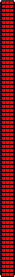 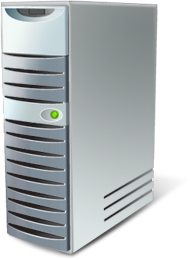 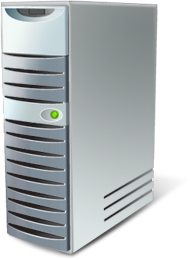 Remote User
ISP
Internet
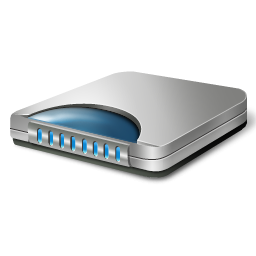 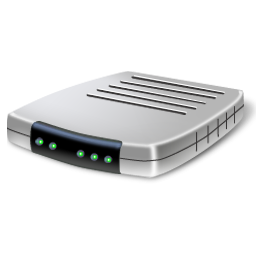 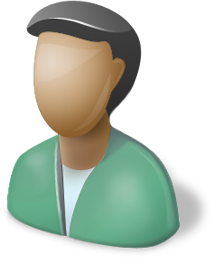 Front End Server
Access Edge Server
NAT
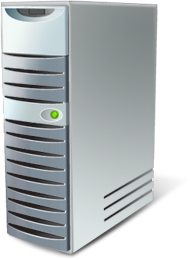 A/V Edge Server
Corporate User
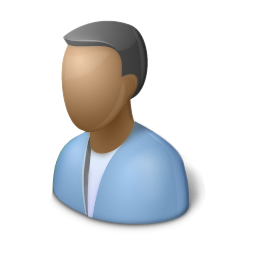 [Speaker Notes: The media connection flows in a similar path up to the corporate firewall. At this point, the Office Communicator 2007 Audio/Video Edge Server assumes responsibility for taking the media data (audio/video) and switching this into the corporate network.

The Edge server establishes a direct connection with the corporate user and so media flows ‘peer-to-peer’. 

The media stack uses the RT Audio codec. A similar media stack is also used for the consumer product (Windows Messenger) where more than 1.5 billion minutes of audio/video are transcoded each month on this media stack.

The codecs dynamically adapt to network conditions and enable a rich media experience (audio/video) even on public internet connections.]
Media Connection
Corporate Network
DMZ
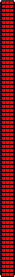 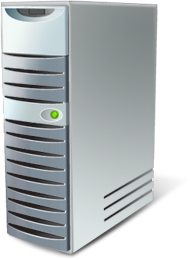 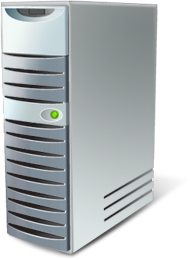 Remote User
ISP
Internet
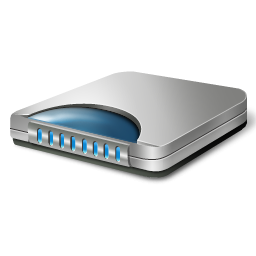 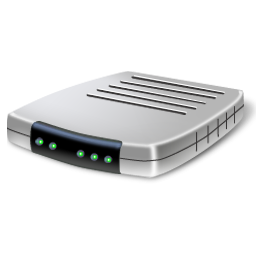 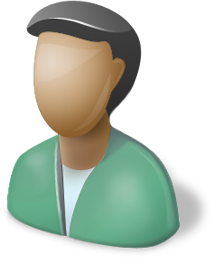 Front End Server
Access Edge Server
NAT
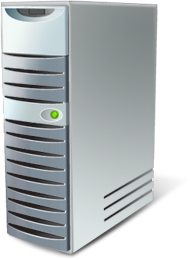 A/V Edge Server
Corporate User
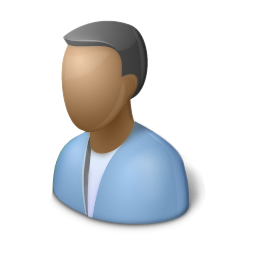 [Speaker Notes: Control information –such as SIP Messages for Call setup, Call teardown etc – flow through the Access Edge Server role and the Front-End server role enabling features such as archiving, policy enforcement.

But once a media connection is established, media data flows ‘peer-to-peer’ enabling better performance and scalability.]
External Access
DMZ
Internet
Corporate Network
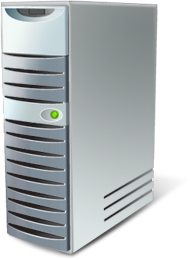 SignalingSIP/TLS/443
SIP/MTLS/5061
SignalingSIP/TLS/443
SIP/MTLS/5061
Access Edge Server
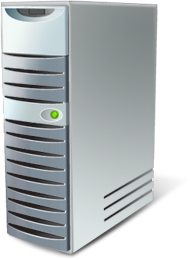 Audio/VideoSTUN/TCP/443
SRTP/TCP/(Range)

STUN/UDP/3478
SRTP/UDP/(Range)
Audio/VideoSTUN/TCP/443
SRTP/TCP/(Range)

STUN/UDP/3478
SRTP/UDP/(Range)
A/V Edge Server
[Speaker Notes: Let us examine what happens in the firewall to enable communications for remote users.

On the DMZ we have 2 server roles – the Access Edge Server which is responsible for authentication, and control information such as call setup, call teardown. The Audio/Video edge server enables media packets to flow across the firewall in both directions. 

A similar server role (Conferencing Edge Server) can be deployed for supporting remote users to join Conferences.

All signaling (SIP messages) and media is encrypted with AES 128 bit encryption.
Signaling requires authenticated servers (using TLS – Transport layer security). The signaling between servers is mutually authenticated (MTLS).

Audio/Video media data flows uses the Secure Real-Time Protocol (SRTP).

In summary, we have seen that:
Remote users are enabled to access the rich presence information, click-to-IM, click-to-call and other features such as – multi-party audio and video, conferencing – while outside the corporate network.

This does not require a VPN connection and is secured with encryption, authentication and authorization. All the streams including control information and media are encoded and the Edge Server roles in Office Communications Server 2007 help enable secure communications through the firewall boundary.]
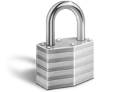 Communications Security Wrap Up
[Speaker Notes: To wrap up the first section of the presentation on secure communications, I’d like to state that Microsoft UC helps IT Pros to ensure privacy across email, IM, voice, and conferencing by employing User Authentication, supporting remote access, and communication encryption.]
A Day In The Life of an IT Pro
CSO wants tolearn moreabout security in Anywhere Access communications
A peer informs you of a large spam and virus outbreak
1:00 pm
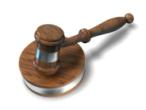 Corporate counsel has an unexpected legal discovery request
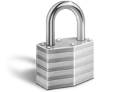 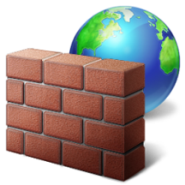 [Speaker Notes: The next event for the day is a 3-part legal discovery request. Your company’s attorney pops into your office and frantically states that (1) you need to produce all executive email in the last month that contains the word “sales,” (2) archive all executive email going forward, and (3) append a confidentiality disclaimer to all outbound executive emails. Let’s take a look at how this request can be easily satisfied with Microsoft’s Unified Communications products and services.]
Litware Inc. Network Architecture
Corporate Network
Internet
Perimeter Network
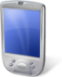 Clients and Devices
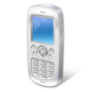 Edge Access





Conferencing





Audio/Video





Edge Transport
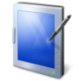 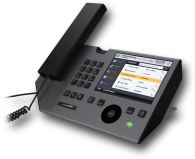 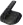 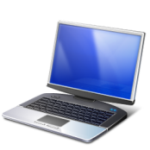 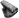 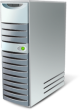 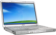 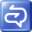 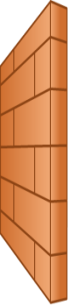 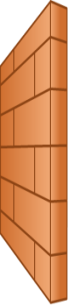 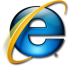 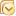 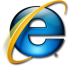 Remote Users
Office Communications Server 2007
Services
Active
Directory
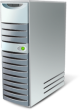 Instant Messaging
Voice
Conferencing
PSTN connectivity
Web Access
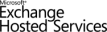 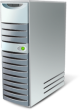 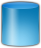 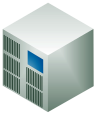 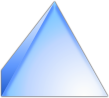 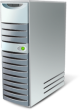 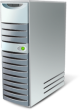 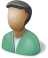 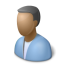 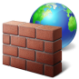 Federated Businesses
Exchange Server 2007
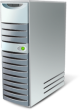 Mailboxes
Unified Messaging
Hub Transport
Client Access
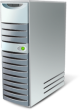 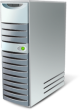 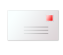 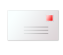 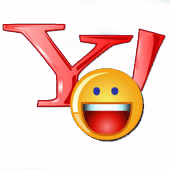 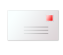 Public
InternetClouds
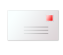 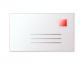 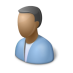 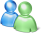 PSTN
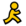 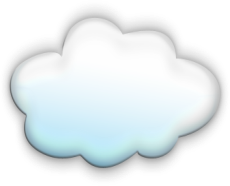 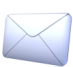 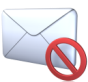 SPAM
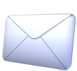 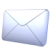 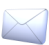 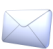 Microsoft Exchange Hosted ArchiveMessage archiving for organizational governance and legal discovery
Corporate Network
Internet
EHS Global Data Center Network
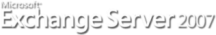 Filtered Inbound E-mail
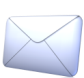 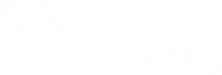 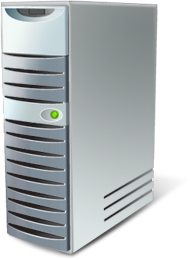  COPY
Filtered Outbound  E-mail
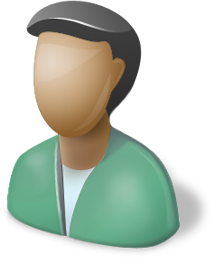 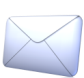 COPY 
 Copy via journaling
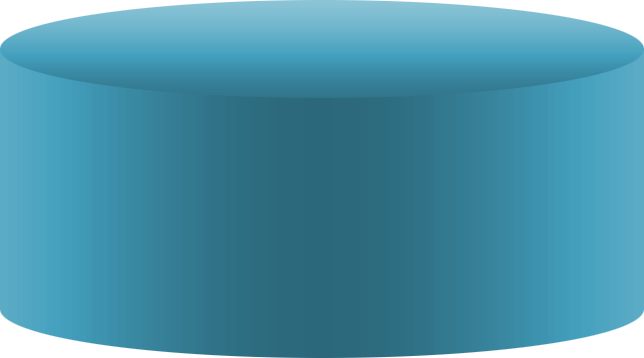 Access  for End Users & Admin
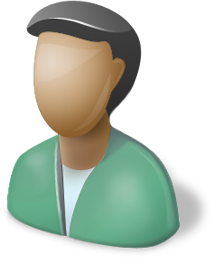 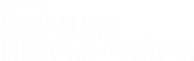 Access  for Auditors, Outside Counsel
Full text indexing of e-mail and attachments, IM and Bloomberg mail
Governance tools for supervising, escalating, and tracking messages
Access message archive via the Web for real time e-mail functionality
Archive repository benefits from upstream spam and virus protection features
demo
Legal Discovery Made Simple
Organizational Governance Wrap Up
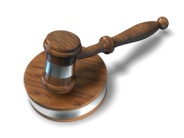 [Speaker Notes: We saw one organizational governance scenario satisfied with Exchange Server 2007 and EHA, but organizational governance capabilities exist across all of the communication possibilities available through Microsoft UC.]
A Day In The Life of an IT Pro
CSO wants tolearn moreabout security in Anywhere Access communications
A peer informs you of a large spam and virus outbreak
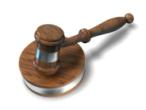 Corporate counsel has an unexpected legal discovery request
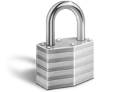 4:30 pm
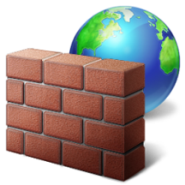 Litware Inc. Network Architecture
Corporate Network
Internet
Perimeter Network
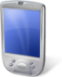 Clients and Devices
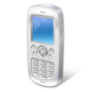 Edge Access





Conferencing





Audio/Video





Edge Transport
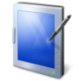 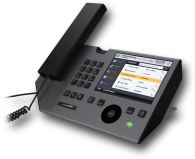 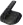 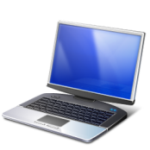 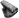 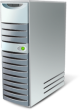 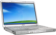 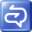 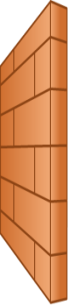 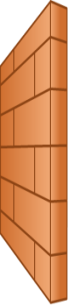 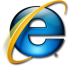 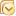 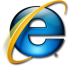 Remote Users
Office Communications Server 2007
Services
Active
Directory
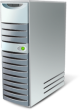 Instant Messaging
Voice
Conferencing
PSTN connectivity
Web Access
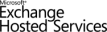 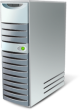 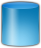 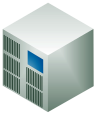 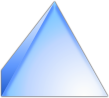 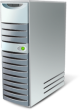 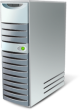 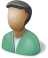 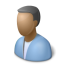 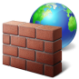 Federated Businesses
Exchange Server 2007
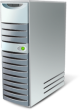 Mailboxes
Unified Messaging
Hub Transport
Client Access
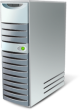 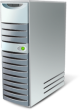 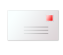 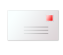 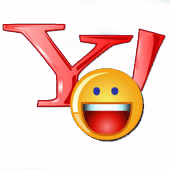 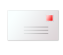 Public
InternetClouds
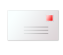 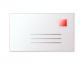 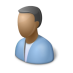 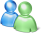 PSTN
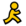 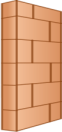 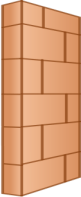 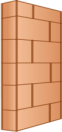 On-Premise Software
DMZ
Firewall
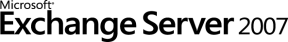 Firewall
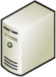 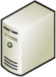 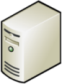 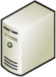 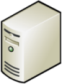 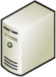 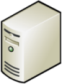 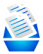 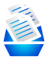 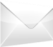 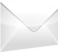 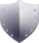 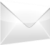 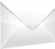 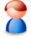 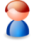 Mailbox Server
Edge Transport Server
Client Access
Server
Hub Transport 
Server
Antivirus and Anti-spam protection for ExchangeServer 2007 Roles
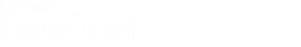 Comprehensive Antivirus, Anti-Spam Protection Choice of protection:  “Software + Services” or On-Premise
On-Premise Software
Hosted Service
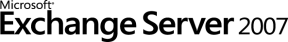 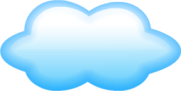 SMTP
Internet
Client Access Server
Mailbox Server
Hub Transport Server
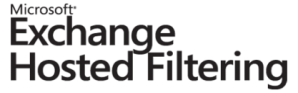 Antivirus and anti-spam protection for Exchange Server 2007 Server Roles
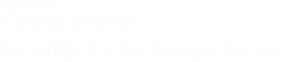 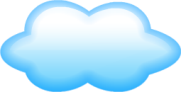 SMTP
Internet
[Speaker Notes: Network Edge Protection
Services and on-premise software protect against spam and viruses before they penetrate the network

Firewall Protection
Protocol and application-layer inspection enable secure, remote access to Exchange server

Internal Anti-virus Protection
Protects against malicious threats, while enforcing e-mail content policies]
Microsoft Exchange Hosted FilteringMultilayer spam and virus protection and policy enforcement
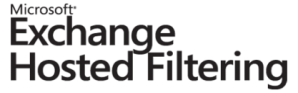 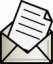 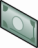 Anti-spam
Junk E-mail
Corporate
Network
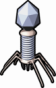 Antivirus
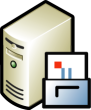 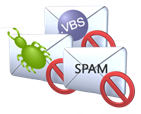 Inbound
FilteredE-mail
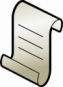 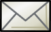 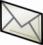 Policy
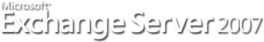 Disaster Recovery
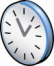 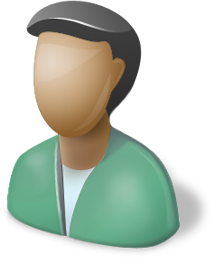 Legitimate
E-mail
Messaging
Admin
Outbound
Filtered
E-mail
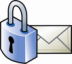 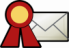 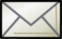 Admin
Console
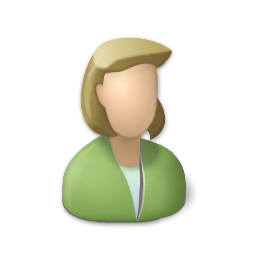 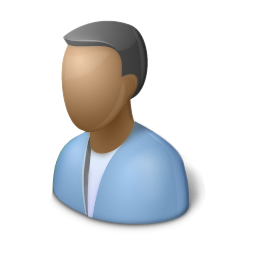 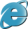 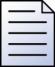 Employees
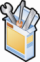 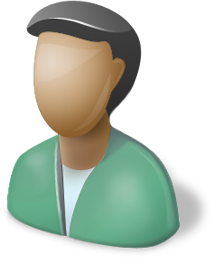 Junk E-mail Quarantine
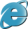 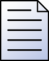 About 85% of
E-mail is junk
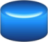 Incorporated Microsoft Technologies
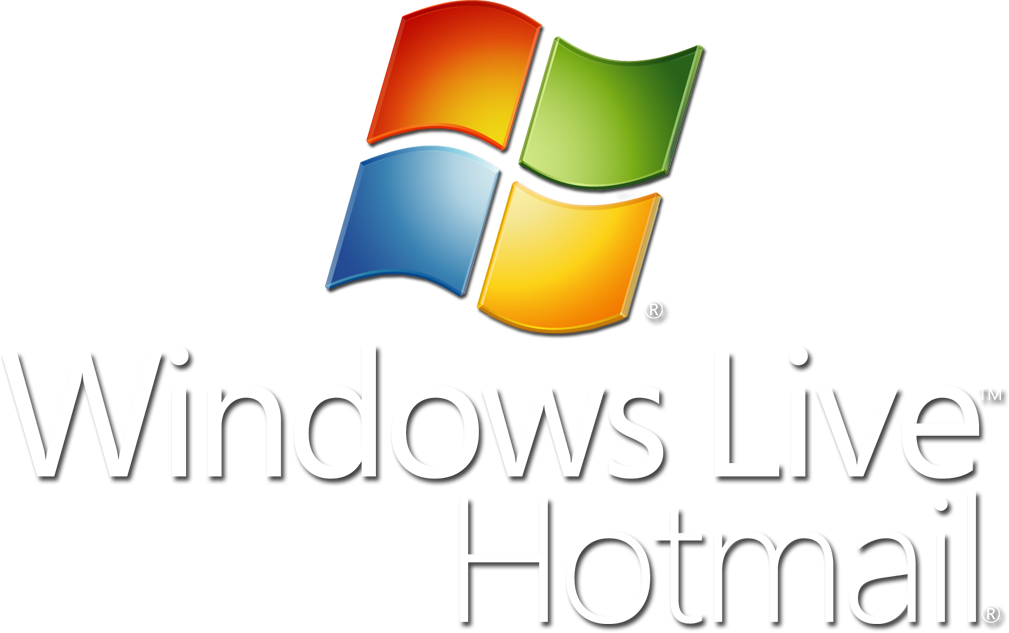 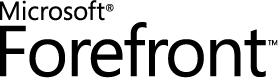 demo
Enhanced Protection From External Threats
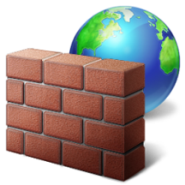 Protection From External Threats Wrap Up
* Microsoft Forefront Security for Office Communications Server 2007 coming  in 2008
[Speaker Notes: To wrap up, external threats are a concern for all communication methods, and Microsoft offers active protection against external threats for each of the communication mediums for which threats exist.]
Key Takeaways
In this session you learned how to
Provide built-in protection for more secure communications
Support organizational governance requirements
Add protection from external threats
Q&A
Resources
Technical Communities, Webcasts, Blogs, Chats and User Groups
http://www.microsoft.com/communities/default.mspx
Visit the OCS 2007, and Exchange Server 2007 Tech Centers
http://technet.microsoft.com
Trial Software and Virtual Labs
http://www.microsoft.com/technet/downloads/trials/default.mspx
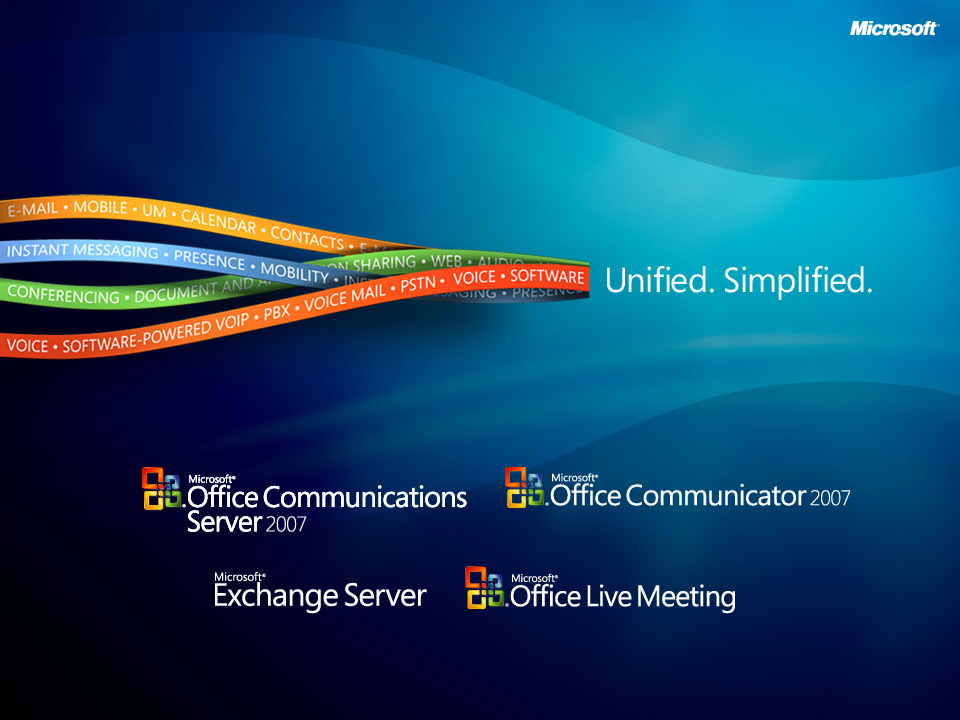 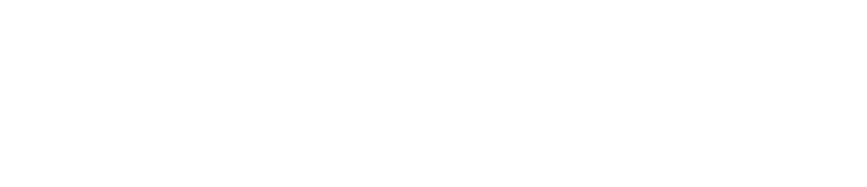 © 2007 Microsoft Corporation. All rights reserved. Microsoft, Windows, Windows Vista and other product names are or may be registered trademarks and/or trademarks in the U.S. and/or other countries.
The information herein is for informational purposes only and represents the current view of Microsoft Corporation as of the date of this presentation.  Because Microsoft must respond to changing market conditions, it should not be interpreted to be a commitment on the part of Microsoft, and Microsoft cannot guarantee the accuracy of any information provided after the date of this presentation. 
This document may contain information related to pre-release software, which may be substantially modified before its first commercial release.Accordingly, the information may not accurately describe or reflect the software product when first commercially released MICROSOFT MAKES NO WARRANTIES, EXPRESS, IMPLIED OR STATUTORY, AS TO THE INFORMATION IN THIS PRESENTATION.